September 2024
A Flexible Extension Structure
Date: 2024-09-09
Authors:
Slide 1
Yongsen Ma et al., Samsung
September 2024
Abstract
Some proposals are reusing existing frame/field/element for different purposes, such as coexistence, power save, NPCA, DSO [1-4]
Some frame/field/element does not have enough reserved bits
Some proposals are reusing AID12 for different purposes [4-6]
Some frame/field/element does not have the AID12 subfield
This submission presents a flexible extension structure
One bit in existing field or UHR field for Extension Indication to support multiple functions
It can also be used to support optional functions or to support new functions for future 802.11 generations
Slide 2
Yongsen Ma et al., Samsung
September 2024
Proposal: A Flexible Extension Structure
The Extension Indication subfield indicates the presence of Length and Extension Context.
When Extension Indication is 0: the Length and Extension Context subfields are not present.
When Extension Indication is 1:
STAs that do not understand or do not need the Extension Context can skip it by the Length subfield.
STAs that understand the Extension Context can process it and take actions accordingly.
The Length subfield indicates the number of octets in the Extension Context subfield.
It may support different functions for 802.11bn and new functions for future 802.11 generations.
Present in extensible field/subfield
Present if Extension Indication subfield is 1
Slide 3
Yongsen Ma et al., Samsung
September 2024
Comparison with Information Elements (1/2)
The proposed extension structure is similar to Information Elements.
Present if Extension Indication subfield is 1
Present in extensible field/subfield
The proposed structure
IEEE 802.11-2020 [7]
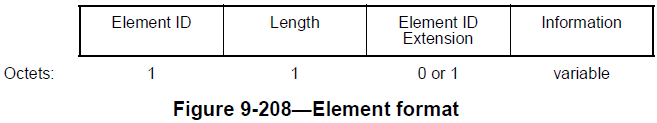 Slide 4
Yongsen Ma et al., Samsung
September 2024
Comparison with Information Elements (2/2)
The proposed structure is not limited to management frames; can be used for any field/subfield of MAC header of any frame. May also work for certain PPDU fields in PHY header.
E.g., if certain PPDU field has no difference between two generations, the Extension Indication is 0. Otherwise the Extension Indication is 1, followed by the Extension Context for the new generation.
Simple change with low overhead (as low as 1 bit)
Closely coupled with the specific field/subfield that is to be extended, which can be more efficient and effective for legacy STAs, UHR STAs and future generation STAs
Element ID is not needed and no need to occupy the Element ID or Element ID Extension space, although ID/type/version information can be included in the Extension Context
If Extension Indication is 1, The Extension Context can be ignored by certain STAs that do not understand or do not need the Extension Context
No need to follow the relative Order, check the capability for the presence of each Element, and try to match the Element ID to process each Element
Slide 5
Yongsen Ma et al., Samsung
September 2024
Options for Multiple, Optional and Future Functions
Extend existing field to support multiple functions
Extension Indication: reuse 1 bit in the existing field (reserved bit or multi-purpose bit). Set to false to disable Extension Context (baseline), set to true to support extended functions.
Extension Context: ID/type information to identify different functions; Extension Context can also contain Extension Indication to be extended further in the future if needed.
If the existing field has a subfield with variable length that can be matched with the Length subfield, the Extension Context can be appended right after the existing field. Otherwise, the Extension Context can be appended at the end of the MAC header.
Define new field to support optional functions and new functions in the future 
Extension Indication: 1 bit in 802.11bn fields for optional/future extensions. Set to false for basic 802.11bn functions, set to true for optional 802.11bn functions or for new functions for future 802.11 generations.
Extension Context: present if optional or post-802.11bn functions are enabled.
Slide 6
Yongsen Ma et al., Samsung
September 2024
Options for Unicast and Broadcast/Multicast Frames
For unicast frames, STAs that understand the Extension Indication (for UHR and post-UHR STAs) can process or ignore the Extension Context. Do not send unicast frames with Extension Indication = 1 to legacy STAs, unless legacy STAs can skip the Extension Context properly.
For broadcast/multicast frames,
For Management frames,
Use certain reserved Element IDs, so legacy STAs can skip the Information field of the Element
For Control frames,
Use certain reserved type/subtype/AID values, so legacy STAs can skip the information/context associated with the type/subtype/AID 
For Data frames,
Use certain reserved Control ID values of the A-Control subfield, so legacy STAs can skip the Control Information of the A-Control subfield
Slide 7
Yongsen Ma et al., Samsung
September 2024
Options for Frame Format
Location of Extension Indication subfield
At the end of the extensible field
Anywhere of the extensible field that is unused/reserved/multi-purpose
Location of Length subfield and Extension Context subfield
Right after the extensible field
A dedicated part (e.g., at the end of MAC header) for a list of Length + Extension Context subfields, following the same order as the extensible fields
Content of Extension Indication subfield
One bit in a extensible field
For existing field/subfield: reuse reserved bit, or reuse certain multi-purpose subfield value
For new field/subfield: define a dedicated bit for Extension Indication
May have one bit to indicate whether a field is extensible or not
Content of Extension Context subfield: TBD. Size of Length subfield: one octet or TBD
Slide 8
Yongsen Ma et al., Samsung
September 2024
Examples (1/3)
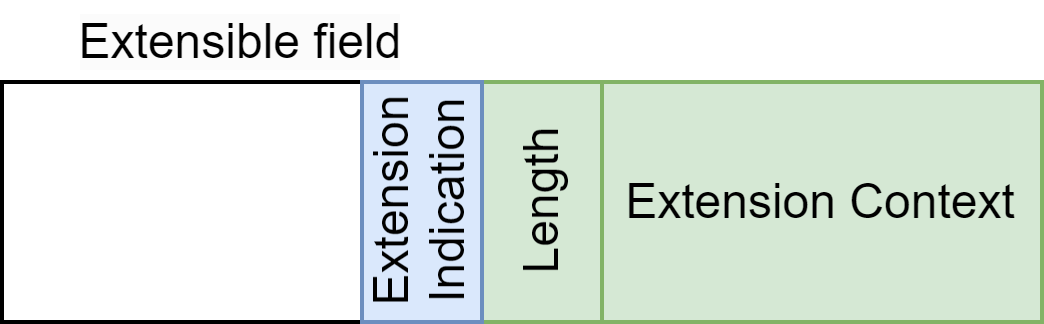 Example 1: Extension Indication at the end of the extensible field, followed by Length and Extension Context
Example 2: Extension Indication at the middle of the extensible field, followed by Length and Extension Context
Example 3: Extension Indication at the middle of the extensible field, followed by other field(s) and then followed by Length and Extension Context
Example 1
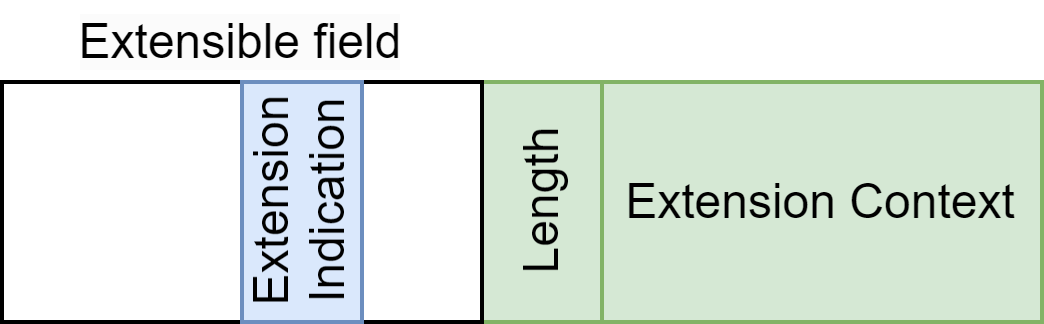 Example 2
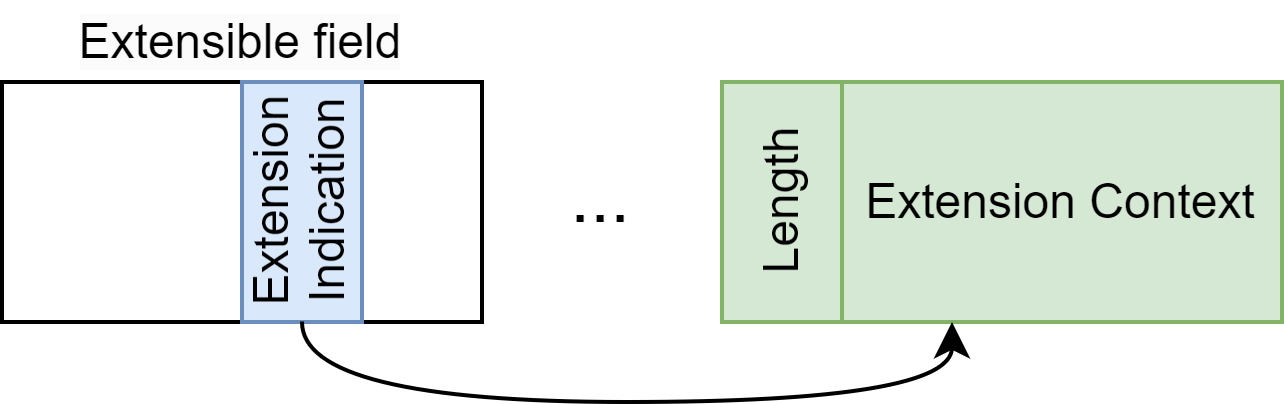 Example 3
Slide 9
Yongsen Ma et al., Samsung
September 2024
Examples (2/3)
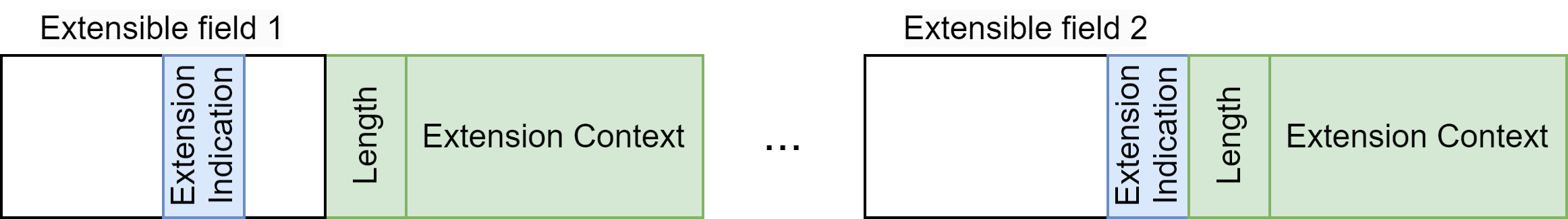 Example 4: two extensible fields, each followed by Length and Extension Context, and with other field(s) between them
Example 5: two extensible fields, followed by other field(s), and then Length and Extension Context 
Example 6: mix of example 4 and example 5
Example 4
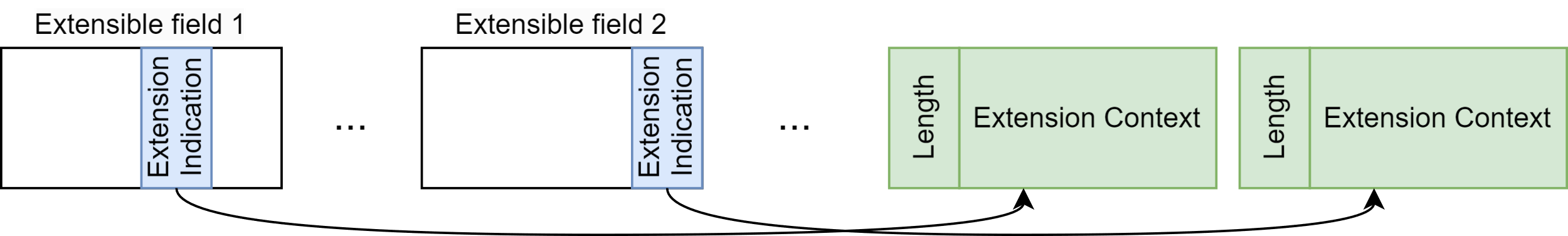 Example 5
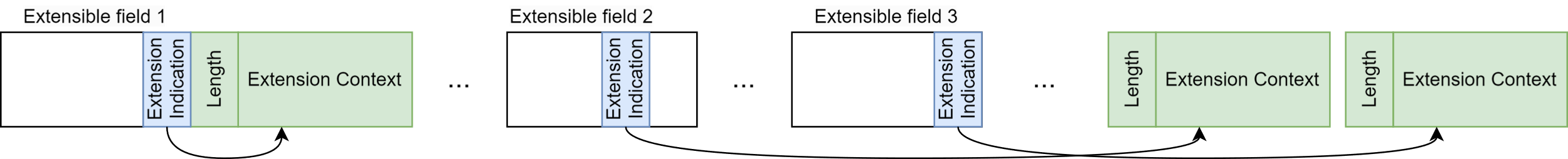 Example 6
Slide 10
Yongsen Ma et al., Samsung
September 2024
Examples (3/3)
Example 7: concatenated and continuous Extension Context subfields with no other field in between, and the first level of Length subfield indicates the overall length of two levels of Extension Context
Example 8: concatenated and continuous Extension Context subfields with no other field in between, and the Length subfield of each level indicates the length of each level of Extension Context separately
Example 9: concatenated and non-continuous Extension Context subfields with other field(s) in between, and the Length subfield of each level indicates the length of each level of Extension Context separately
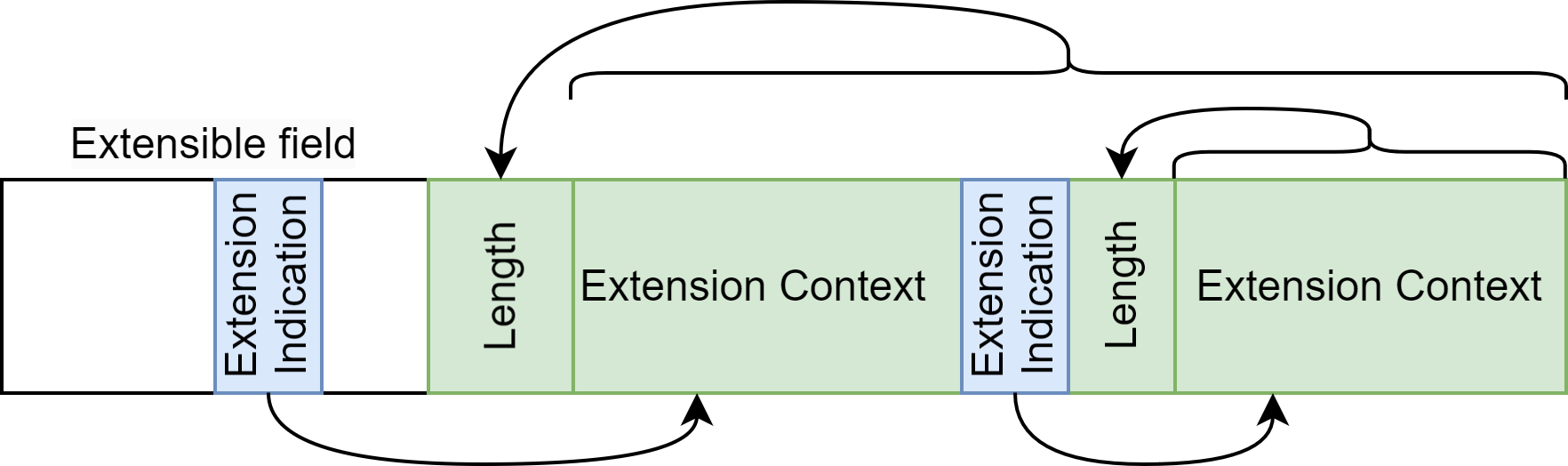 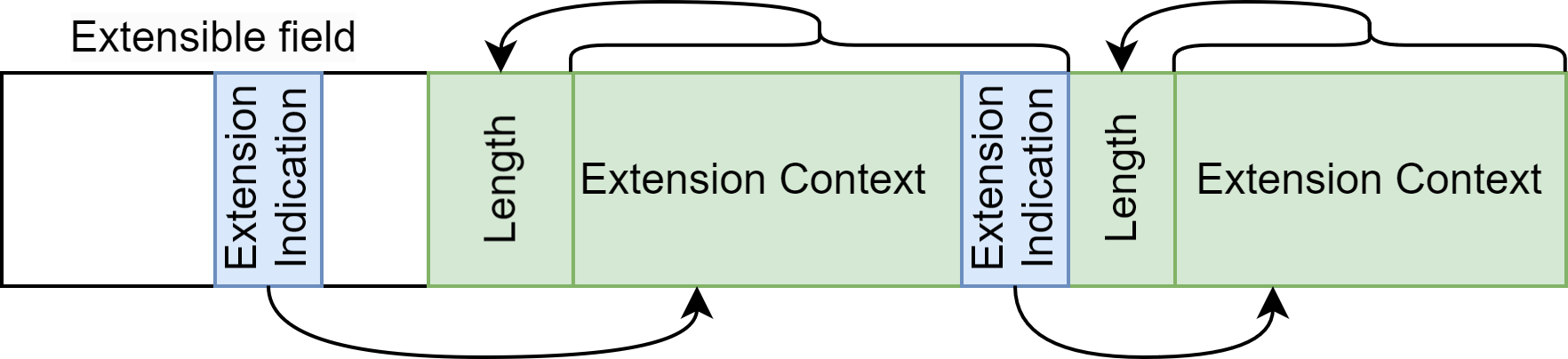 Example 7
Example 8
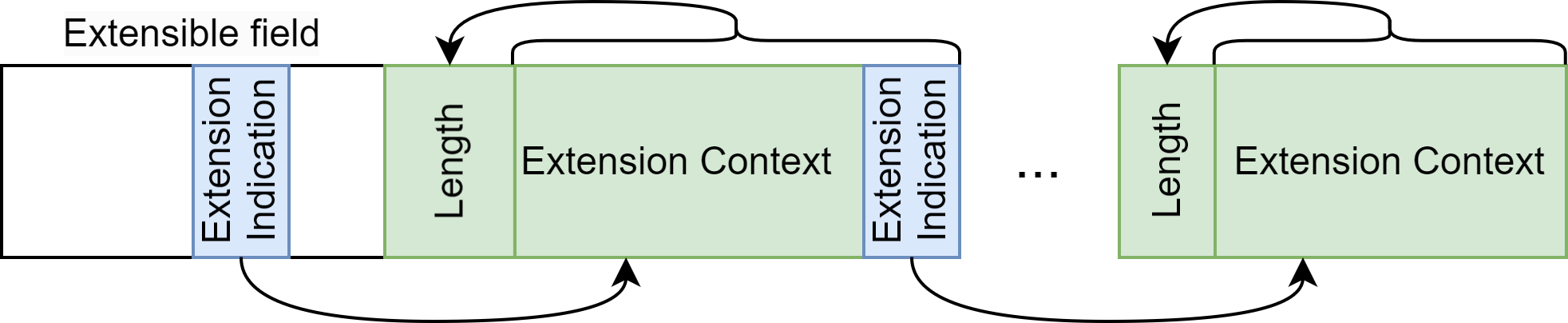 Example 9
Slide 11
Yongsen Ma et al., Samsung
September 2024
Conclusion
This submission presents a flexible extension structure with Extension Indication, Length, and Extension Context subfields
It can be used to extend existing fields to support multiple functions
It can be used in extensible fields to support optional functions
It can be used in extensible fields to support new functions for future 802.11 generations
Slide 12
Yongsen Ma et al., Samsung
September 2024
References
[1] 802.11-24/1126r1, ICF-ICR Discussion for DPS, GeonHwan Kim
[2] 802.11-24/0504r0, Considerations of A Unified Initial Control Frame Design, Hanqing Lou
[3] 802.11-24/0505r0, Considerations of Transmissions of Initial Control Response frames, Hanqing Lou
[4] 802.11-24/0857r0, ICR consideration, Liwen Chu
[5] 802.11-24/1129r1, Discussion on Intermediate FCS Signaling, SunHee Baek
[6] 802.11-24/1179r0, Trigger frame expansion, Vishnu Ratnam
[7] IEEE Std 802.11-2020
Slide 13
Yongsen Ma et al., Samsung
September 2024
Straw Polls
SP1: Do you support defining a mechanism in TGbn to allow a field to be extended?
An extensible field is similar to an (extensible) Information Element, but not limited to management frame
Signaling for the indication is TBD, e.g., by capability bits or reserved subfields/values
Naming and procedures for the mechanism are TBD

Results: Yes: , No: , Abstain:
Slide 14
Yongsen Ma et al., Samsung
September 2024
Straw Polls
SP2: Do you support defining a mechanism in TGbn to indicate whether a field is extended?
If a field is extended, it is followed by a length subfield and an extension context subfield
Exact location and context of extension indication, length subfield and extension context subfield are TBD
Naming and procedures for the mechanism are TBD

Results: Yes: , No: , Abstain:
Slide 15
Yongsen Ma et al., Samsung